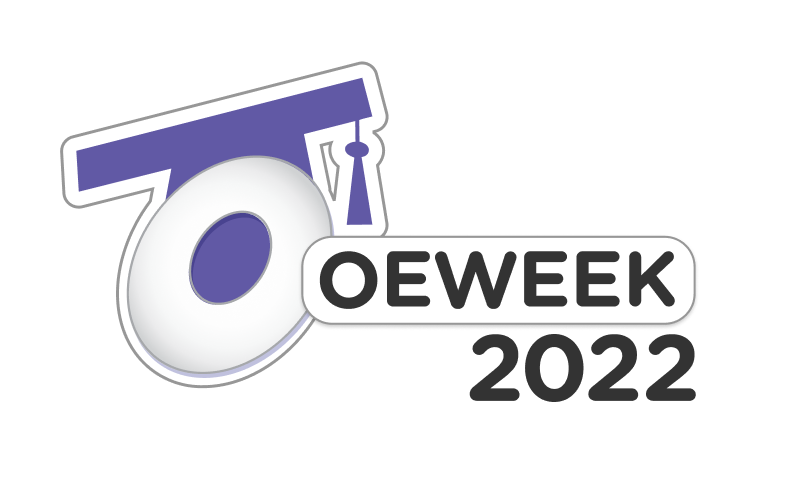 Otvoreni obrazovni sadržaji u nastavi – zašto, kako, kada?
Tamara Jurak, univ. spec. intel. prop.
doc.dr.sc. Sandra Kučina Softić
Sveučilišni računski centar Sveučilišta u Zagrebu
9. ožujka 2022.
Otvoreno obrazovanje
Otvoreno obrazovanje omogućuje svima da uče bilo gdje, u bilo koje doba s pomoću bilo kojeg uređaja i uz bilo čiju potporu (Europska komisija, 2013.)
Otvoreno obrazovanje je obrazovanje koje se temelji na digitalnimtehnologijama i prvenstveno se odnosi na uklanjanje svih vrsta prepreka u obrazovanju
promiče otvorenost i u formalnom i u neformalnom obrazovanju
potiče obrazovne ustanove da budu transparentnije i da postanu odgovornije društvu u pogledu načina na koji pružaju svoju obrazovnu uslugu 
potiče promjenu u načinu razmišljanja jer otvorenost postaje temeljna vrijednost 
obuhvaća resurse, kao što su alati i prakse koji se koriste u okviru otvorenogdijeljenja s ciljem poboljšanja obrazovnog pristupa i učinkovitost
Kombinira tradiciju dijeljenja i stvaranja znanja koristeći digitalnu tehnologiju 21. stoljeća kako bi se stvorio veliki prostor otvorenih dijeljenih obrazovnihresursa dostupnih svim ljudima, osiguravajući im pravo na znanje, povezivanje i suradnju.
Otvoreno obrazovanje mora biti besplatno, dostupno bilo gdje i bilo kada te omogućiti modificiranje i korištenje obrazovnih materijala s ciljem daljnjeg dijeljenja informacija svim zainteresiranim osobama
Srce, Tjedan otvorenog obrazovanja 2022, 9.3.2022.
Otvoreni obrazovni sadržaji (Open Educational Resources, OER)
OER su materijali za učenje, poučavanje i istraživanje te svi drugi obrazovni materijali koji su javno dostupni i dostupni uz otvorenu licencu koja omogućava besplatan pristup tim materijalima, njihovo korištenje, adaptaciju i redistribuciju”. (UNESCO, 2012).

OER su digitalni materijali za učenje dostupni online te su besplatni i otvoreni učenicima, nastavnicima,  studentima, edukatorima i odraslim polaznicima s ciljem da se koriste, dijele, kombiniraju, adaptiraju i prošire u učenju, poučavanju i istraživanju. Takvi obrazovni sadržaji većinom su dostupni u okviru licenci Creative Commons (CC).
Srce, Tjedan otvorenog obrazovanja 2022, 9.3.2022.
Otvoreni obrazovni sadržaji imaju veliki potencijal
učiniti obrazovne sadržaje aktualnijima i ažuriranijima
poticati inovativnost u obrazovanju
potaknuti studente i nastavnike na zajedničku izradu i korištenje obrazovnih sadržaja
povećati učinak investiranja u obrazovanje
smanjiti vladama i studentima troškove obrazovanja
Srce, Tjedan otvorenog obrazovanja 2022, 9.3.2022.
Otvorene obrazovne prakse (Open Educational Practices, OEP)
Otvorene obrazovne prakse su prakse suradnje koje osim izrade, uporabe i dorade otvorenih obrazovnih sadržaja uključuju i pedagoške prakse uz primjenu tehnologije i društvenih mreža, a sve s ciljem suradnje, vršnjačkog učenja, stvaranja znanja i osnaživanja studenta (Cronin, 2017.)

To može uključivati i nastavnike i studente koji sudjeluju u zajedničkom stvaranju iskustava učenja, sudjelovanje u online vršnjačkim zajednicama, korištenje, stvaranje i dijeljenje otvorenih obrazovnih resursa (OER) te razmjenu iskustava i profesionalne prakse
Srce, Tjedan otvorenog obrazovanja 2022, 9.3.2022.
Autorsko pravo i autorsko djelo
Autorsko pravo – skup prava koja pripadaju autoru – činom stvaranja autorskog djela
ne prenosi se, ne gubi se, nema odricanja od autorskog prava…
trajanje – za života autora i 70 godina nakon njegove smrti… javno dobro

Autorsko djelo – originalna intelektualna tvorevina iz književnog, znanstvenog ili umjetničkog područja koja ima individualni karakter…
jezična i govorna djela, fotografska djela, prikazi znanstvene ili tehničke prirode… 
zbirke i baze podataka
prerade – prijevodi, prilagodbe, obrade
primjeri… prezentacije, priručnici, predavanja, znanstveni radovi, animacije…
Srce, Tjedan otvorenog obrazovanja 2022, 9.3.2022.
Autori i nositelji prava
Autor – fizička osoba – štiti se rezultat intelektualnog rada i kreativnosti autora 

Autori sastavljenih djela – sastavljaju već stvorena djela – svaki zadržava svoje pravo – odnose uređuju ugovorom npr. zbornik radova

Koautori – zajedničkim radom stvorili djelo – pojedinačnim doprinosima se ne može samostalno raspolagati npr. znanstveni članak 
zajedničko autorsko pravo - udjeli
za raspolaganje – pristanak svih autora
Srce, Tjedan otvorenog obrazovanja 2022, 9.3.2022.
[Speaker Notes: US Copyright Office – registrira autorska djela – odbijen zahtjev za registracijom djela koje je stvorio kompjuterski algoritam – djelo je pokušao zaštititi vlasnik stroja]
Nositelji prava – fizičke ili pravne osobe koje su stekle pravo iskorištavanja djela
primjeri…

nakladnik – priručnici, udžbenici ….

visoka učilišta i znanstvene organizacije – isključiva autorska imovinska prava na djelima nastalim u izvršavanju nastavne, obrazovne i sl. djelatnosti 
dovršenje djela, javna objava, prerade i prijevodi, uključivanje u zbirke i baze… i neovisno o prestanku radnog odnosa
ime poslodavca i autorovo ime

znanstvena i stručna djelatnost – pripada autorima ali se može ugovoriti drugačije – uređuje se aktima ustanove i ugovorom o radu

studenti?
Srce, Tjedan otvorenog obrazovanja 2022, 9.3.2022.
specifičnosti autorskog prava – osobita zaštita autora - odnos prema vlasništvu 

Koja prava autor ima?

 moralna – štite se duhovne veze autora s djelom;

pravo prve objave
pravo na poštovanje autorskog djela
pravo na poštovanje časti i ugleda autora
pravo opoziva
pravo na priznanje autorstva 

 pravo biti priznat i označen kao autor djela
izuzetak …
Srce, Tjedan otvorenog obrazovanja 2022, 9.3.2022.
imovinska – štite se imovinski interesi autora – nisu “zatvorena”

umnožavanje
izrada u jednom ili više primjeraka, 
u cijelosti ili u dijelovima, 
privremeno ili trajno, 
bilo kojim sredstvima i u bilo kojem obliku uključivo i fiksiranje 
grafički postupci, fotokopiranje, fotografski postupci, snimanje, građenje, učitavanje i pohrana…

distrubuiranje, iznajmljivanje i javna posudba 
pravo stavljanja u promet djela 
prodajom ili na drugi način, iznajmljivanjem te nuđenje javnosti u tu svrhu
Srce, Tjedan otvorenog obrazovanja 2022, 9.3.2022.
[Speaker Notes: Društvo hrvatskih književnika, HDS ZAMP]
priopćavanje autorskog djela javnosti

na bilo koji (na svaki) način, 
dozvola je potrebna za svako priopćavanje
npr. čitanje djela iz područja književnosti ili znanosti, objava snimke predavanja, stavljanje materijala u e-kolegij, izdavanje knjige, ova prezentacija i dr.

činjenje dostupnim javnosti – priopćavanje djela javnosti na način koji pripadnicima javnosti omogućava pristup autorskom djelu s mjesta i u vrijeme koje sami odaberu - internet

prerada 
pravo prevođenja, prilagođavanja, glazbene ili druge obrade ili druge preinake
originalne prerade – zasebna autorska djela
Srce, Tjedan otvorenog obrazovanja 2022, 9.3.2022.
Što znači da je djelo javno objavljeno? Što je javnost?

djelo je javno objavljeno kada je uz dozvolu autora priopćeno javnosti (zakonito objavljeno)

javnost je krug osoba koje su izvan uobičajenog užeg kruga osoba usko povezanih rodbinskim ili drugim osobnim vezama

primjeri: objava na blogu, stavljanje u e-kolegij, stavljanje u repozitorij ustanove, objava na društvenim mrežama …

javna objava ne znači stjecanje prava korištenja…
Srce, Tjedan otvorenog obrazovanja 2022, 9.3.2022.
Raspolaganje - ugovori
autorskopravni ugovori
nakladnički, po narudžbi, odredba ugovora o radu, zakon 

osnivanje prava iskorištavanja

isključivo i neisključivo pravo

sadržajna, vremenska i prostorna ograničenja

neizvršavanje isključivog prava iskorištavanja

CC licencije?
Srce, Tjedan otvorenog obrazovanja 2022, 9.3.2022.
Što je dopušteno s tuđim autorskim djelima?
“sva prava pridržana” ili  
“©” ili 
nema oznaku 

sadržajna ograničenja – izrijekom propisana zakonom!

primjenjiva:

umnožavanje za privatno korištenje
fizička osoba, bez autorovog odobrenja, 
iz zakonito objavljenog izvora, 
na bilo koju podlogu
nekomercijalna svrha  
nije namijenjeno ili pristupačno javnosti

Knjiga? Ne, osim ako je rasprodana dvije godine…
Srce, Tjedan otvorenog obrazovanja 2022, 9.3.2022.
primjer: studenti i materijali – što smiju? 

koristiti materijale za privatno korištenje 
skripte od materijala? (prerada)
dijeljenje skripti? (distribuiranje) 
prodaja? (distribucija u komercijalne svrhe) 
nije obuhvaćeno ograničenjem

snimanje predavanja?  
pitanje autorskog prava ali i pitanje privatnosti
dozvola nastavnika ili institucije – uputa studentima
snimanje …no ne i objaviti na društvenim mrežama (distribuiranje i priopćavanja javnosti nije obuhvaćeno ograničenjem)
Srce, Tjedan otvorenog obrazovanja 2022, 9.3.2022.
citati, kritike, osvrti  

doslovno navođenje ulomaka autorskog djela (citata) koji su na zakonit način postali pristupačni javnosti
svrha: znanstveno istraživanje, nastava, polemika, kritika, recenzija, osvrt i sl.
uvjeti: naznaka izvora i ime autora
Srce, Tjedan otvorenog obrazovanja 2022, 9.3.2022.
ograničenja prava umnožavanja u korist znanstvenih organizacija, obrazovnih ustanova… 
na bilo koju podlogu..
opravdanost javnom svrhom tih ustanova – očuvanje i osiguranje građe, tehničke obnove i popravljanja građe 
 nekomercijalno…
 npr. primjerak udžbenika koji je ustanova kupila


plakati i katalozi – umnožavanje i distrubuiranje djela umjetnosti, arhitekture, industrijskog dizajna, fotografskih djela…
organizatori javnih izložbi i aukcija
Srce, Tjedan otvorenog obrazovanja 2022, 9.3.2022.
[Speaker Notes: Wrapped Reichstag]
korištenje u nastavi – bez odobrenja nositelja prava

javno izvođenje ili scensko prikazivanje

davanje primjera u nastavi ili u znanstvenom istraživanju 

uvjeti: 
nekomercijalna svrha 
navođenje izvora i ime autora ili nositelja prava 

u pravilu u dijelovima ili isječcima 
u svrhu podupiranja, obogaćivanja ili nadopunjavanja nastave
Srce, Tjedan otvorenog obrazovanja 2022, 9.3.2022.
unutar i izvan prostorija obrazovnih ustanova

u digitalnoj i internetskoj nastavi, učenju na daljinu i prekograničnoj nastavi 
sigurno elektroničko okruženje – ograničen pristup – učenici, studenti i nastavno osoblje
Srce, Tjedan otvorenog obrazovanja 2022, 9.3.2022.
primjeri:

tuđe fotografije, animacije, tekstovi? 

Da, u svrhu davanja primjera u nastavi, naznaka izvora i autora djela, nekomercijalno, inače ne (npr. uljepšavanje ppt-a)

Osim - korištenje djela objavljenih u otvorenom pristupu (CC search, bing filter by licence)

Znanstveni članci u pdf-u? Oprez; “dijelovi i isječci” - onda bolje link…

Linkovi? Pravo priopćavanja (dodatne) javnosti…
Najbolje uputiti na web stranicu na kojoj se materijal nalazi… 
Link na zakonito objavljen sadržaj npr. repozitorij ili zbornik (izbjegavati privatne i nepoznate web stranice)
Srce, Tjedan otvorenog obrazovanja 2022, 9.3.2022.
Creative Commons (CC) sustav je licenci najčešće korištenih 
kod objave OA i OER zbog iznimne lakoće korištenja i međunarodne prepoznatljivosti
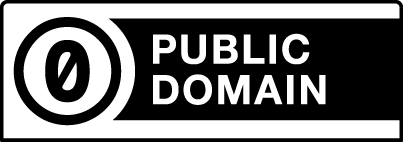 most freedom
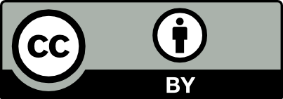 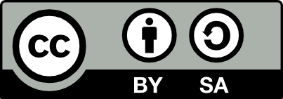 OER
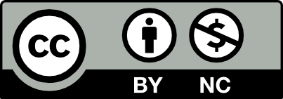 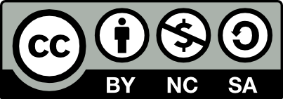 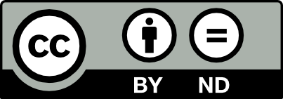 Not OER
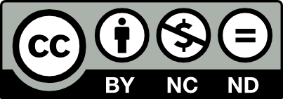 least freedom
Srce, Tjedan otvorenog obrazovanja 2022, 9.3.2022.
Razine otvorenosti podrazumijevaju sljedeće mogućnosti upravljanja otvorenim sadržajem (5R)
mogućnost zadržavanja (engl. retain) pod kojom se podrazumijeva mogućnost izrade, posjedovanja i nadzora nad kopijama sadržaja
mogućnost uporabe (engl. reuse) predstavlja osnovnu razinu otvorenosti u kojoj je dopušteno koristiti sadržaj za osobnu uporabu
mogućnost prerade (engl. revise) prema kojoj je dopuštena prilagodba, izmjena, prevođenje ili promjena oblika sadržaja
mogućnost kombiniranja (engl. remix) prema kojoj je moguće iz postojećih materijala izraditi nove prerade. 
mogućnost distribucije (engl. redistribute) prema kojoj je dopušteno dijeljenje sadržaja
otvoren≈ besplatan
otvoren > besplatan
otvoren = besplatan + dozvole
Srce, Tjedan otvorenog obrazovanja 2022, 9.3.2022.
Kako izraditi i postaviti CC licencu na
https://creativecommons.org/licenses/?lang=hr
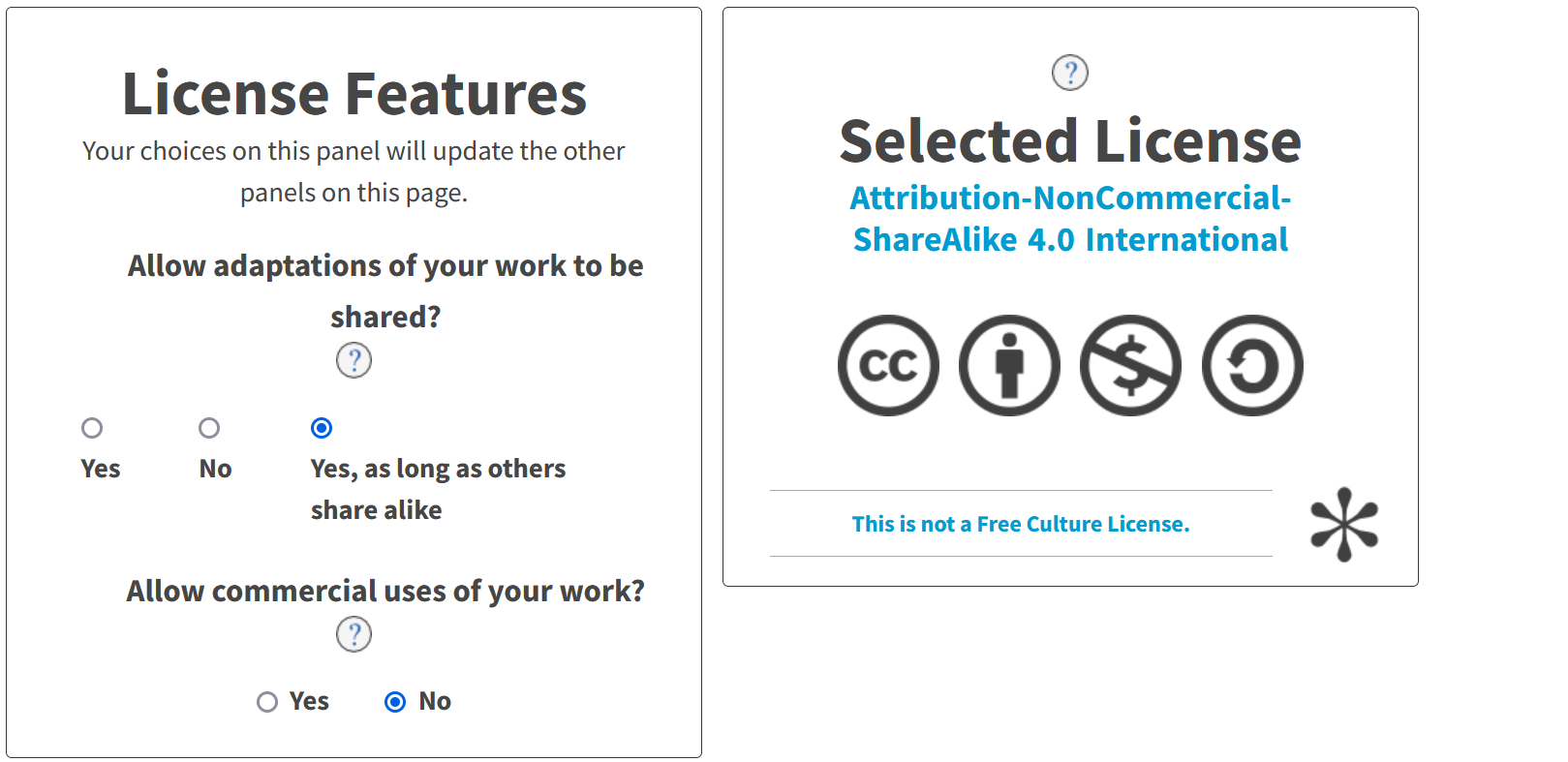 Srce, Tjedan otvorenog obrazovanja 2022, 9.3.2022.
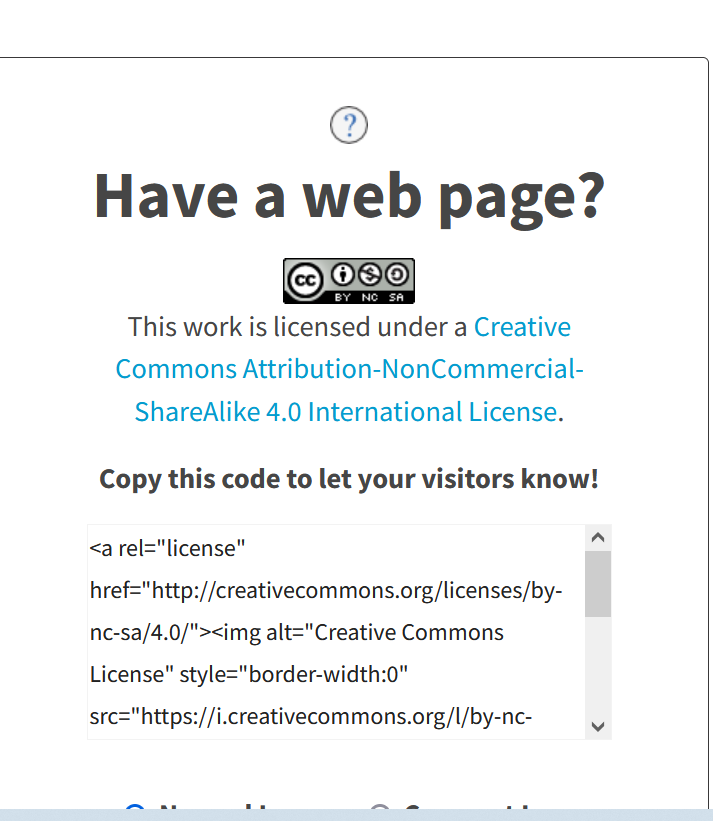 Srce, Tjedan otvorenog obrazovanja 2022, 9.3.2022.
Ova licenca dopušta drugima da remiksiraju, mijenjaju iprerađuju djelo u nekomercijalne svrhe, poduvjetom da navedu autora izvornog djela i da svoja djela nastala na bazi ovog djela dijele (licenciraju) pod istim uvjetima
Srce, Tjedan otvorenog obrazovanja 2022, 9.3.2022.
Srce i otvoreno obrazovanje
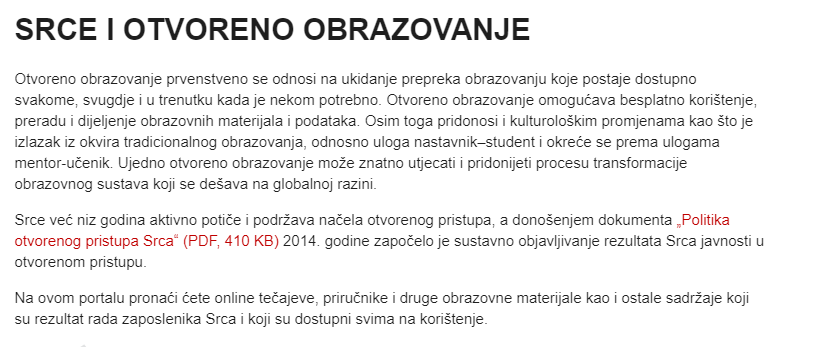 Portal Srce i otvoreno obrazovanje


Online tečajevi Srca
Uporaba Creative Commons licenci na obrazovnim sadržajima
Autorstvo, citiranje i plagiranje: što, kako, zašto?
https://www.srce.unizg.hr/portal-oer
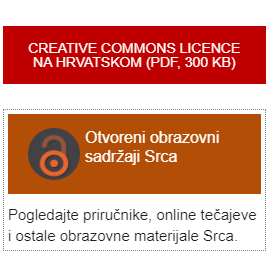 Srce, Tjedan otvorenog obrazovanja 2022, 9.3.2022.
Otvoreni pristup – zašto?
slobodan, besplatan… omogućava čitanje, pohranjivanje, distribuciju, pretraživanje, dohvaćanje… bez uvjeta za pristup i korištenje…

omogućava slobodno korištenje - otvoreni pristup znači besplatno stjecanje imovinskih autorskih prava 

da bi takvih djela bilo što više – OER

alat - CC licencije
Srce, Tjedan otvorenog obrazovanja 2022, 9.3.2022.
Tamara Jurak
Sandra Kučina Softić
Sveučilišni računski centar Sveučilišta u Zagrebu
https://www.srce.unizg.hr/otvoreni-pristup/srce-i-otvoreno-obrazovanje
ceu@srce.hr
Srce, Tjedan otvorenog obrazovanja 2022, 9.3.2022.